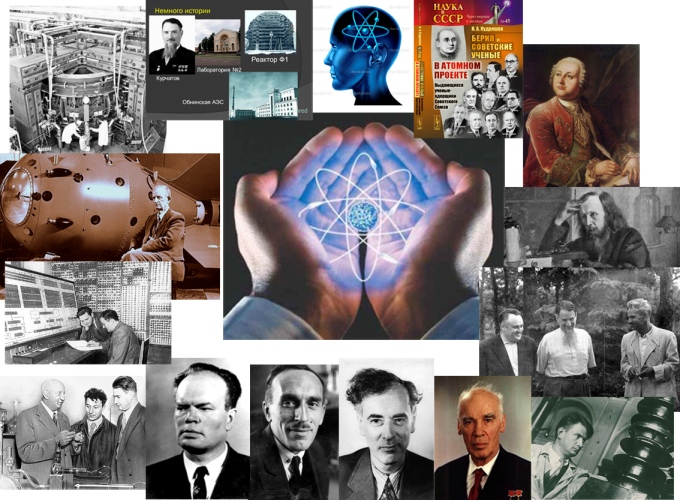 2 муниципальный конкурсюных исследователей и журналистов«Наука _Пресс_Экспресс»8 февраля 2021
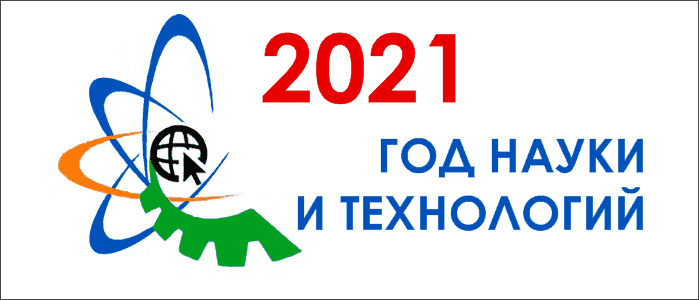 Организаторы конкурса
Комитет образования администрации городского округа «Город Чита»
 Координационный совет  «Центр  научной мысли»
 «Школа журналистики» МБУ ДО ДД(Ю)Т
МАУ ДПО «Городской научно-методический центр»
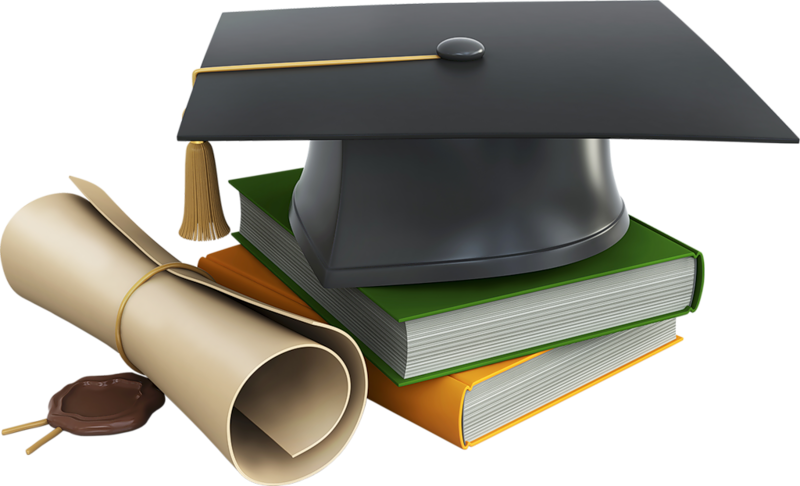 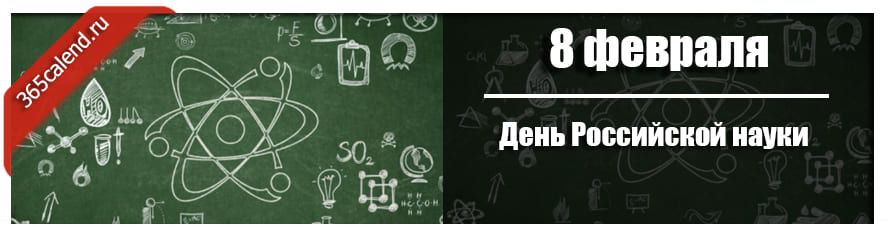 Цель
Цель конкурса – развитие и поддержка деятельности школьных научных обществ через популяризацию в СМИ
Задачи
Стимулировать информационную открытость образовательных учреждений 
Пропаганда научных знаний
Повышение творческого потенциала школьных медиа- и пресс-центров
Развитие  единого информационно-образовательного пространства городского научного общества «Новаторы»
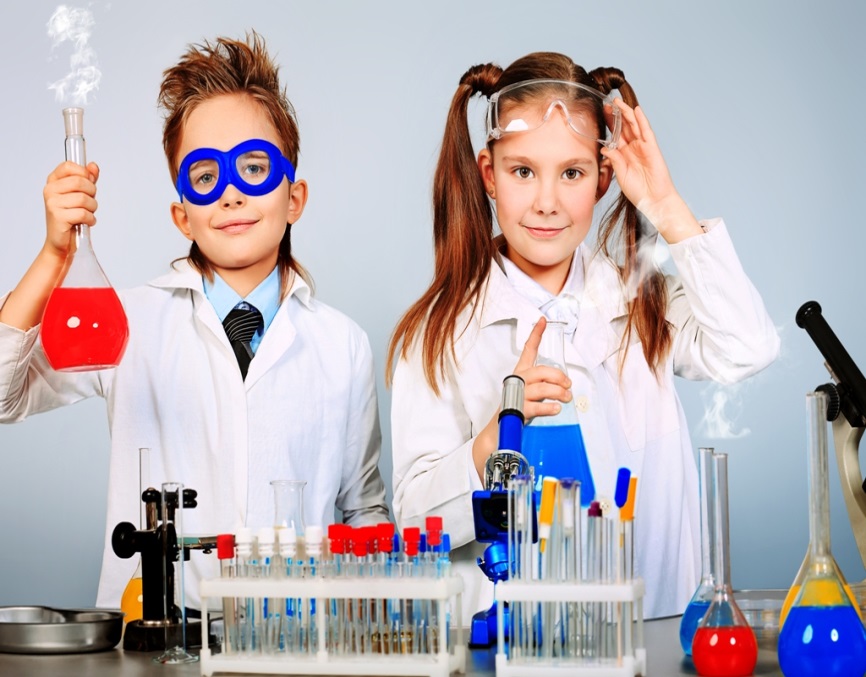 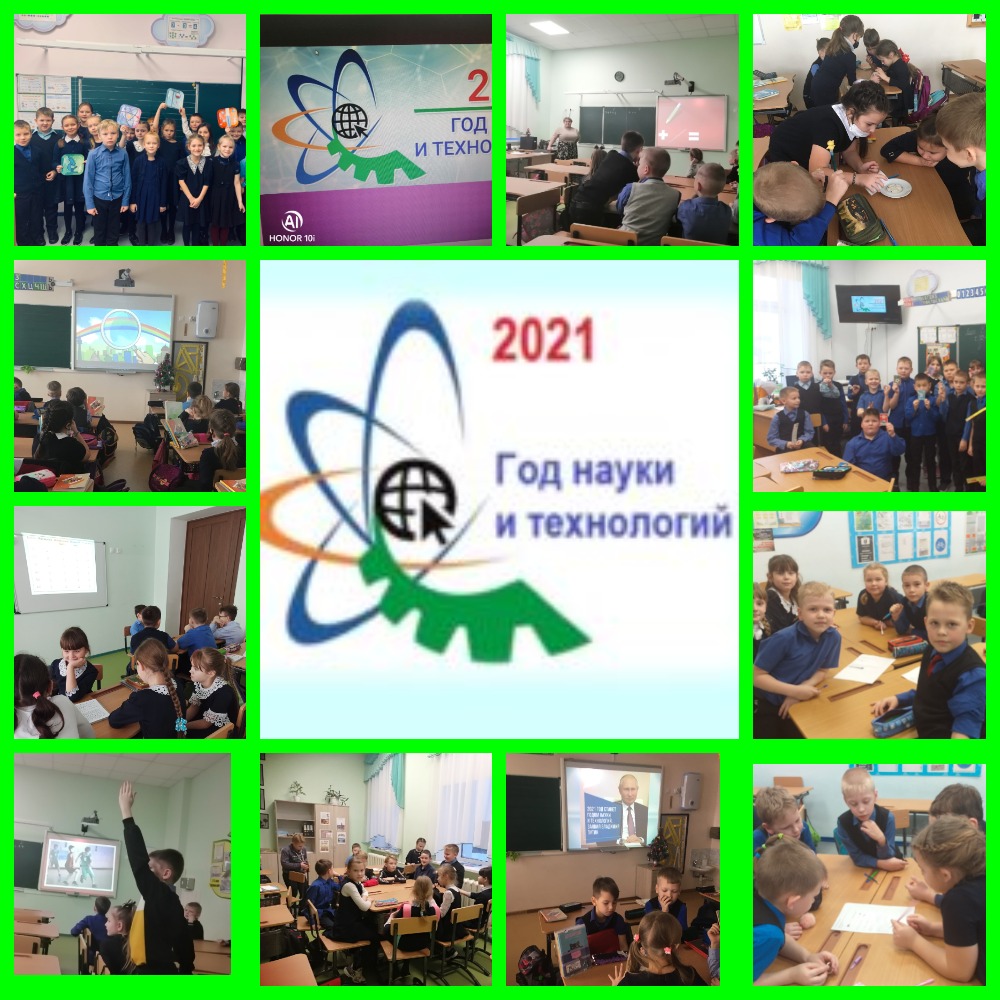 Участники конкурса
Дети в возрасте 9 -18 лет.
Сроки проведения конкурса
Конкурс проводится в заочной форме с 08.02.2021 по 02.04.2021.
Работа экспертов заочного этапа Конкурса с 02.04.2019 по 10.04.2019.
Очный этап Конкурса проводится 19.04.2021.
Награждение участников Конкурса 19.04.2021 в рамках III Муниципального Форума «К вершинам научного познания»
Подать заявку нужно до 02.04.2021
chita_novatory_75 @mail.ru
с пометкой «Наука - Пресс-Экспресс»  или по адресу: г. Чита, Журавлёва, 77, каб.17, Дроздова Жанна Валерьевна, (тел.8-924-470-4040)
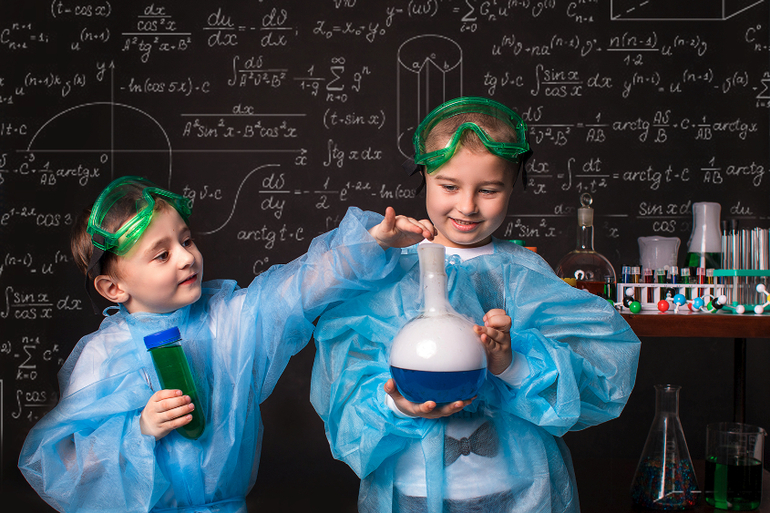 Консультации по предварительной записи
Тулунова Светлана Александровна (тел.8-914-458-9941)
Кондратьева Юлия Аркадьевна (тел.8-996-024-0563)
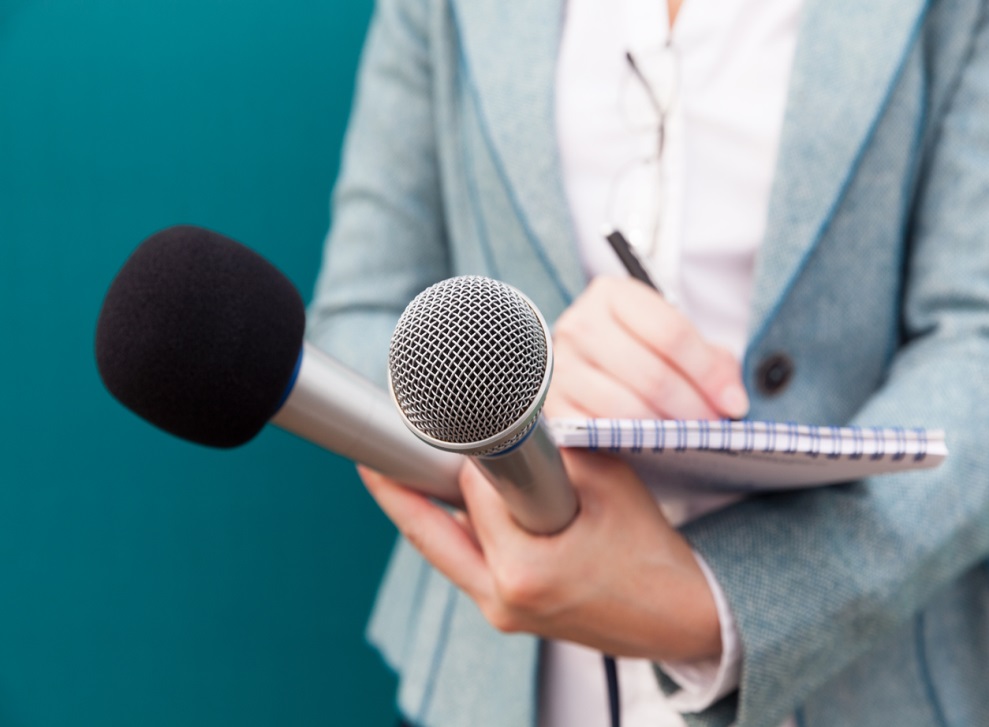 Номинация «Научный формат»
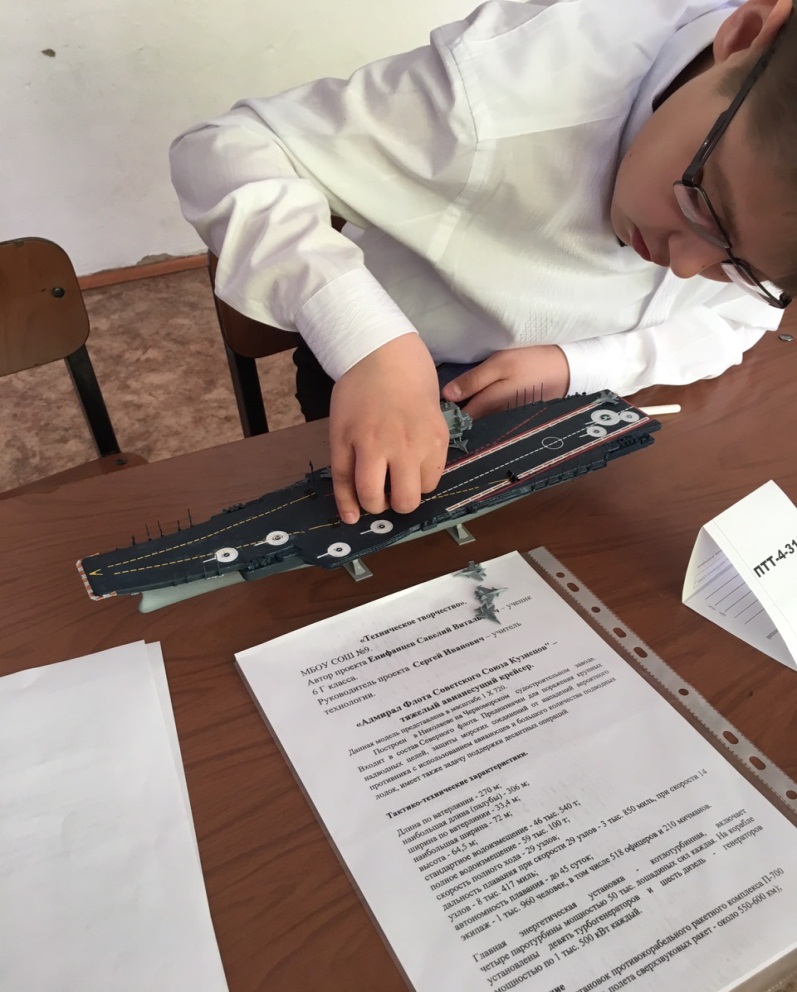 Участниками предоставляются фото и видеоматериалы, публикации о деятельности школьного научного общества,  о проектах, исследованиях, достижениях юных исследователей.
Номинация «Наука плюс мы»
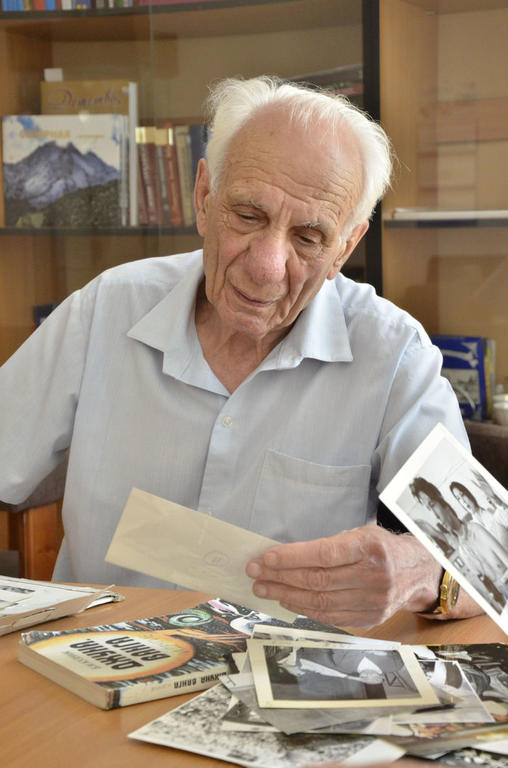 Участники предоставляют фото и видео  материалы, публикации  об ученых нашего города и края. Фото и видео  репортажи из научных лабораторий, интересные факты о науке, открытиях  и т.д.
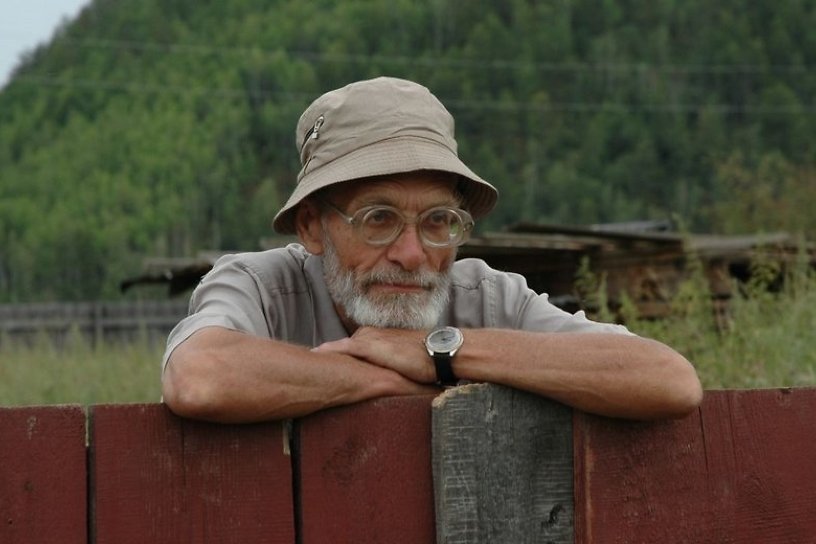 Номинация «Наука без границ»
Участниками данной номинации выступают дети с ОВЗ и дети-инвалиды, которые  предоставляют фото и видео материалы, публикации о проектах и собственных исследованиях, об ученых нашего города и края и т.д.
Номинация «Мои шаги в науке»
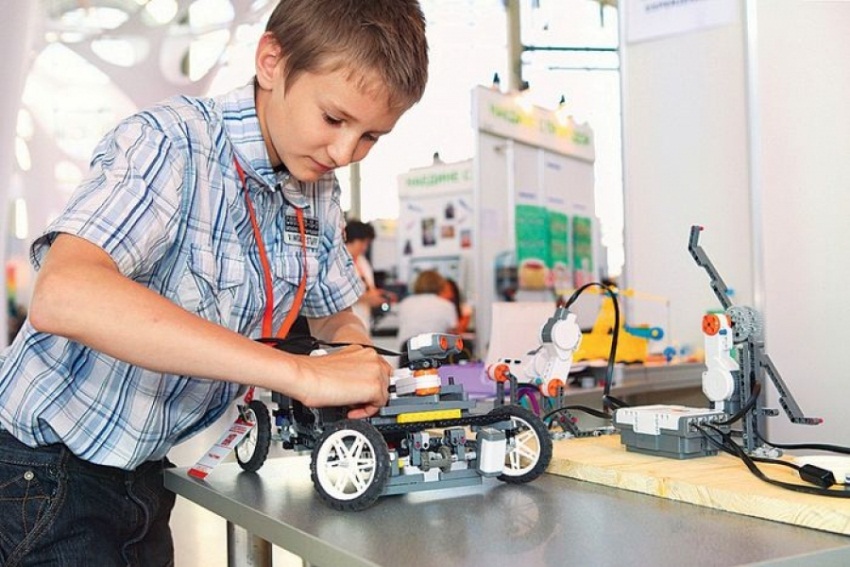 Участник предоставляет  фото и  видеоматериалы, публикации  об истории создания  собственного проекта,  исследования, этапах работы и результатах реализации проектов и т.д.
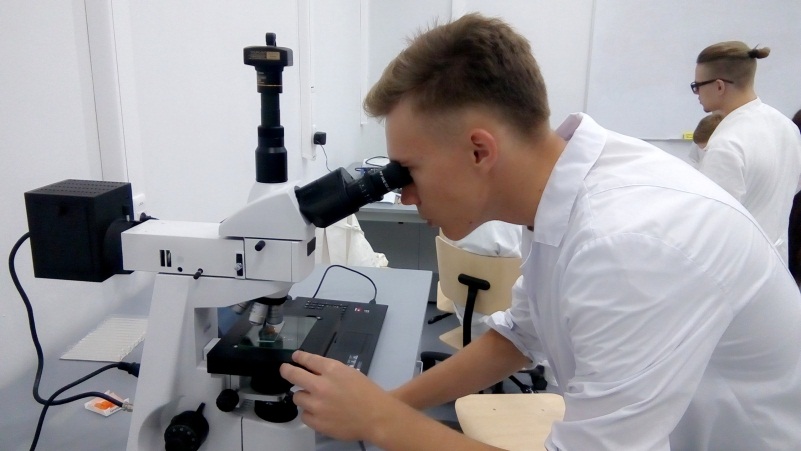 Требования к фотоматериалам
Хорошее качество
Законченный смысл
Название работы
Указание автора
Соответствие заявленной теме и номинации 

Принимаются: Одна или несколько фотографий, мультимедийные проекты на основе фотографий  (музыка, анимация)
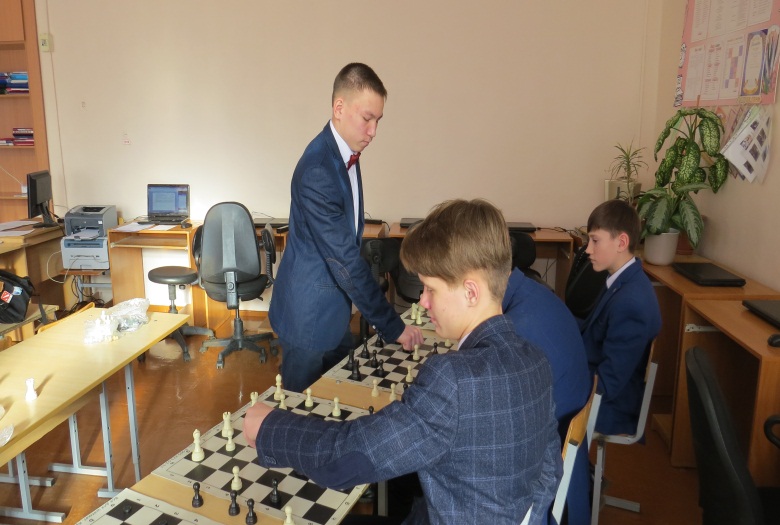 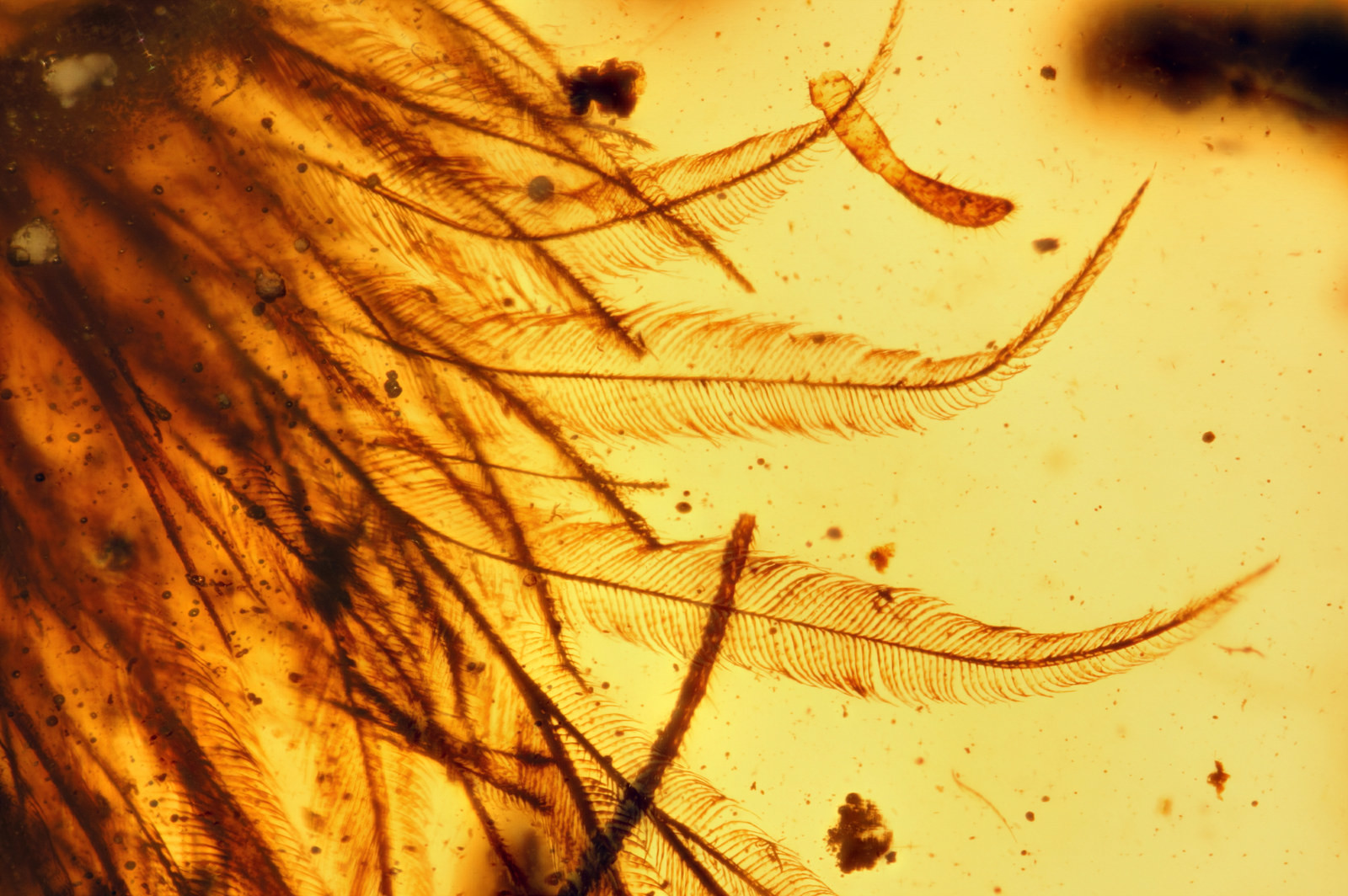 (Перья хвоста динозавра-минираптора, застывшие в куске янтаря 99 млн лет назад)
Требования к видеоматериалам
- Формат видеоролика – mp4; 
-  Продолжительность видеоролика – не более 7 минут;
Соответствие заявленной теме и номинации
Указание автора
Авторские съемки 
Законченный смысл
Требования к публикациям
Авторские публикации, опубликованные в СМИ 
Соответствие теме и номинации
Законченное произведение 
Грамотность
Стиль изложения
Простой, живой язык
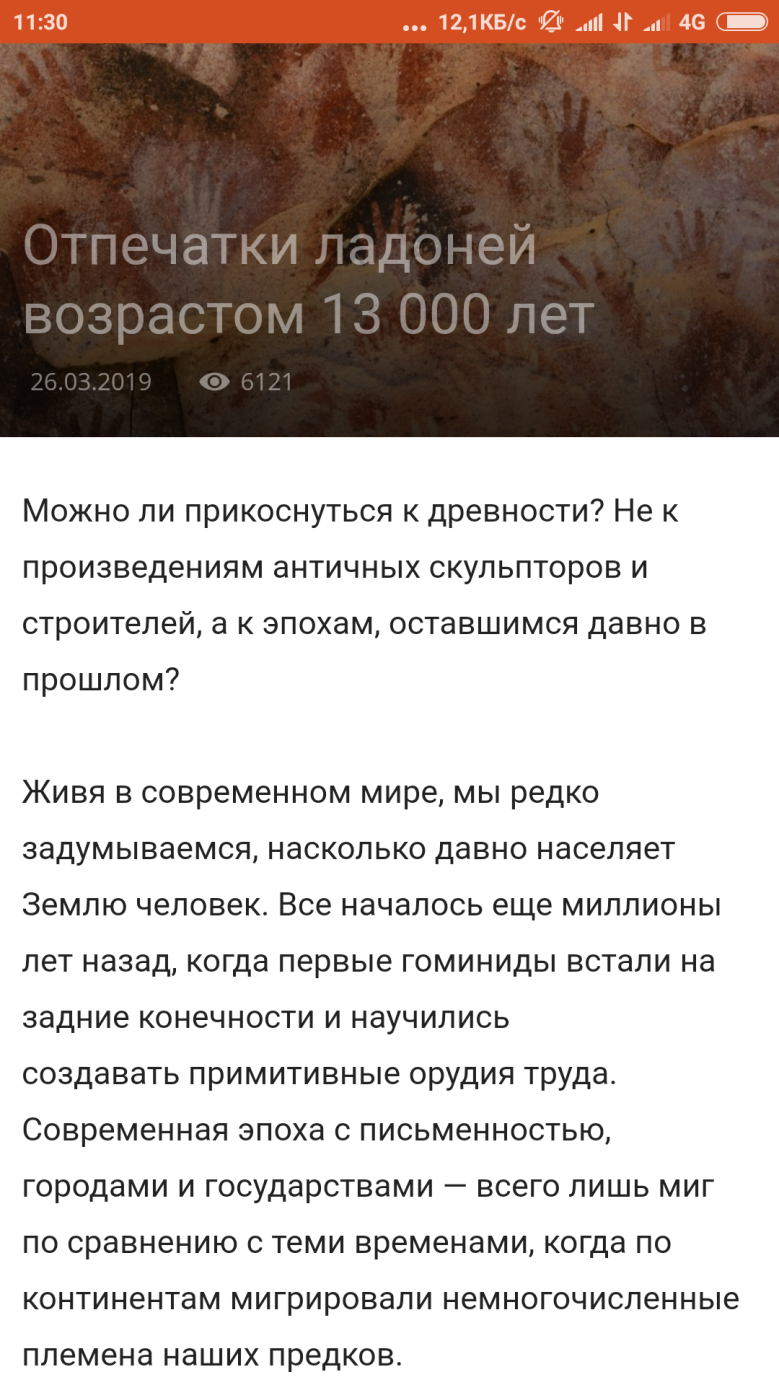 https://mydiscoveries.ru/otpechatki-ladoney-vozrastom-13-000-let
Критерии оценки
соответствие тематике конкурса, идее, жанру;
актуальность представленного  события;
стиль изложения;
мастерство;
аргументированное представление всех сторон, объективность;
значимость публикации;
техническое  исполнение:  фотографий,  видеороликов – монтаж и операторская работа
Критерии оценки
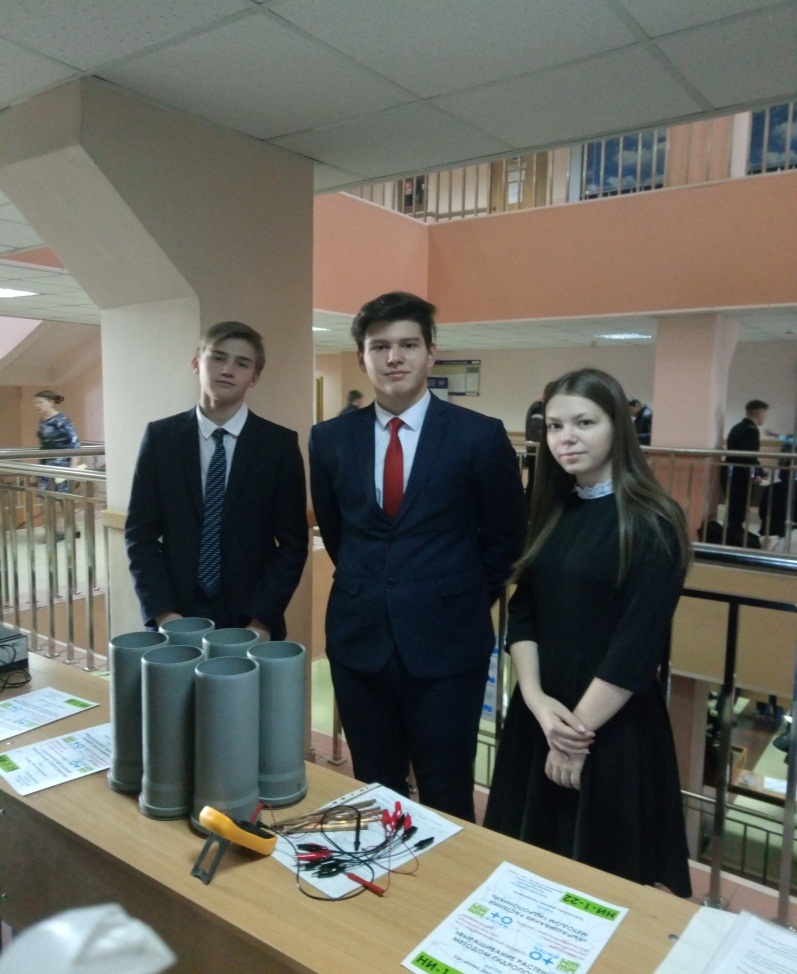 разнообразие журналистских жанров;
оригинальность сюжетных линий; 
музыкальное оформление;
мастерство голосовой подачи материала (дикция, интонация, грамотность речи;
авторская позиция.
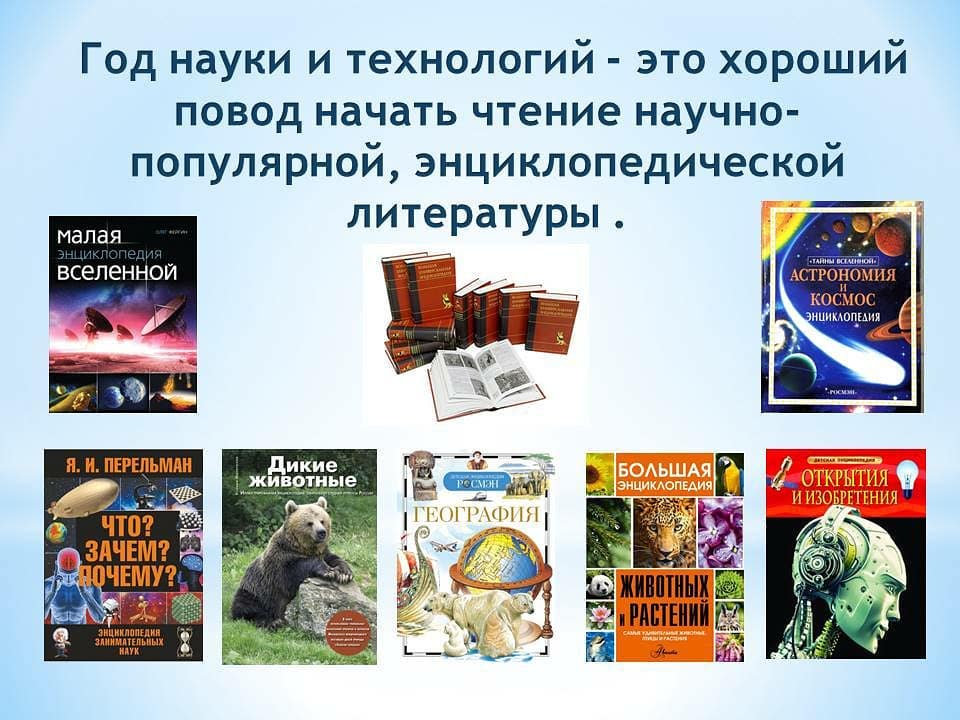